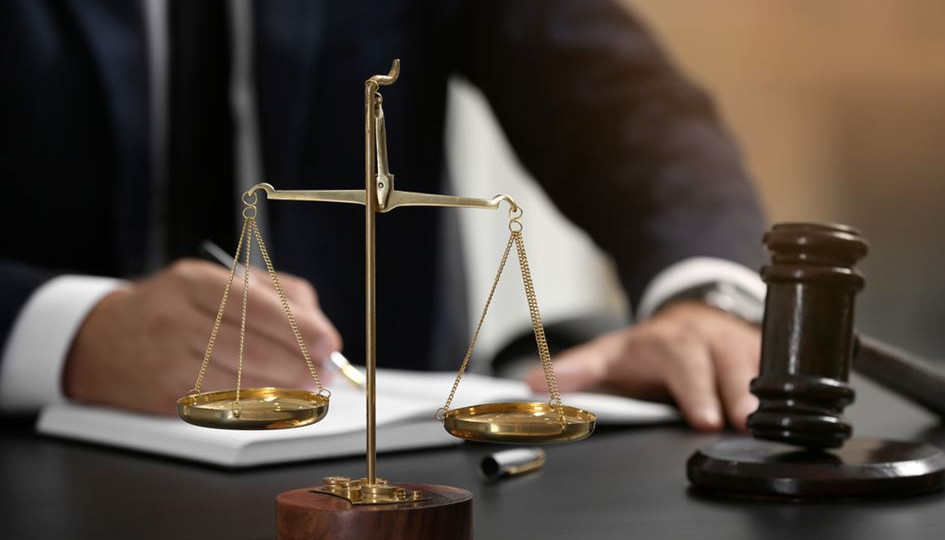 Призначення покарання за сукупністю кримінальних правопорушень
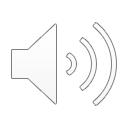 Проф. Наталія Гуторова
navchgutorova@gmail.com
План
Поняття та види сукупності кримінальних правопорушень. 
Принципи призначення покарання за сукупністю кримінальних правопорушень в різних правових системах.  
Етапи призначення покарання за сукупністю кримінальних правопорушень. 
Принципи визначення остаточної міри покарання за сукупністю кримінальних правопорушень, передбачені ст. 70 КК України. 
Межі складання покарань при сукупності кримінальних правопорушень. Випадки самостійного виконання покарань. 
Призначення додаткових покарань за сукупністю кримінальних правопорушень. 
Особливості призначення покарання за сукупністю кримінальних правопорушень у випадках, коли після постановлення вироку встановлюється, що засуджений винен ще й в іншому кримінальному правопорушенні, вчиненому ним до винесення цього вироку.
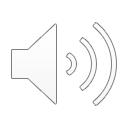 Література
Кримінальне право України. В 2-х частинах. Загальна частина. Підручник за ред. В.Я. Тація,В.І. Тютюгіна, В.І. Борисова. Право, 2020. С. 453-501
Дудоров О.О., Хавронюк М.І. Кримінальне право: Навчальний посібник / За заг. ред. М.І. Хавронюка. – К.: Ваіте, 2014. – с. 364-426. https://www.osce.org/files/f/documents/8/9/358166.pdf
ОГЛЯДИ судової практики Касаційного кримінального суду у складі Верховного Суду :
https://supreme.court.gov.ua/userfiles/media/ogljad_kks_vs.pdf - С. 17-18
https://supreme.court.gov.ua/userfiles/media/new_folder_for_uploads/supreme/Oglyad_KKS_2020.pdf - с. 9-11
https://supreme.court.gov.ua/userfiles/media/new_folder_for_uploads/supreme/Oglyad_KKS_VS_za_2021.pdf - С. 12-14
Рекомендую прочитати:
Текст проєкту нового Кримінального кодексу України, https://newcriminalcode.org.ua/criminal-code, розділи 3.3, 3.4, 3.5
В’юник М. В. Кримінально-правове регулювання в Україні: реалії та перспективи (аналітичні матеріали) / М. В. В’юник, М. В. Карчевський, О. Д. Арланова ; упоряд. Ю. В. Баулін. – Харків : Право, 2020. – 212 с. https://www.academia.edu/44887770
Пономаренко Ю. А. Загальна теорія визначення караності кримінальних правопорушень : монографія / Ю. А. Пономаренко; – Харків : Право, 2020. – 720 с. https://pravo-izdat.com.ua/index.php?route=product/product/download&product_id=4354&download_id=1395
Бабанли Р. Ш. Призначення покарання в Україні: теоретико-прикладні засади. Чернігів: Десна Поліграф, 2019. 488 с. http://idpnan.org.ua/files/2019/babanli-r.sh.-priznachennya-pokarannya-v-ukrayini-_teoretiko-prikladni-zasadi_-_d_.pdf
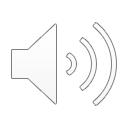 Поняття та види сукупності кримінальних правопорушень
Стаття 33. Сукупність кримінальних правопорушень
1. Сукупністю кримінальних правопорушень визнається вчинення особою двох або більше кримінальних правопорушень, передбачених різними статтями або різними частинами однієї статті Особливої частини цього Кодексу, за жодне з яких її не було засуджено. При цьому не враховуються кримінальні правопорушення, за які особу було звільнено від кримінальної відповідальності за підставами, встановленими законом.
2. При сукупності кримінальних правопорушень кожне з них підлягає кваліфікації за відповідною статтею або частиною статті Особливої частини цього Кодексу.

Види сукупності кримінальних правопорушень: 
ідеальна (особа вчиняє одне діяння, яке кваліфікується за двома або більше різними статтями або різними частинами однієї статті Особливої частини КК):
Реальна (особа вчиняє два або більше діянь, які кваліфікуються за двома або більше різними статтями або різними частинами однієї статті Особливої частини КК).
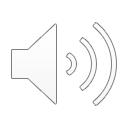 2. Принципи призначення покарання за сукупністю злочинів в різних правових системах
Принципи призначення покарання, у тому числі за сукупністю злочинів (кримінальних правопорушень), в різних правових системах визначаються домінуючими концепціями покарання, а саме:
утілитаризм – виправданим є лише те покарання, яке в першу чергу є корисним для суспільства, тобто бути здатним забезпечити виправлення конкретної особи, відшкодування збитків, але при цьому не потребує значних матеріальних витрат з боку платників податків;
ретрибутивізм – тяжкість покарання має перебувати у безпосередньому співвідношенню з тяжкістю злочину, має залежати від психічного ставлення особи до свого діяння та наслідків, а інші фактори не мають впливати на призначення покарання.
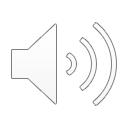 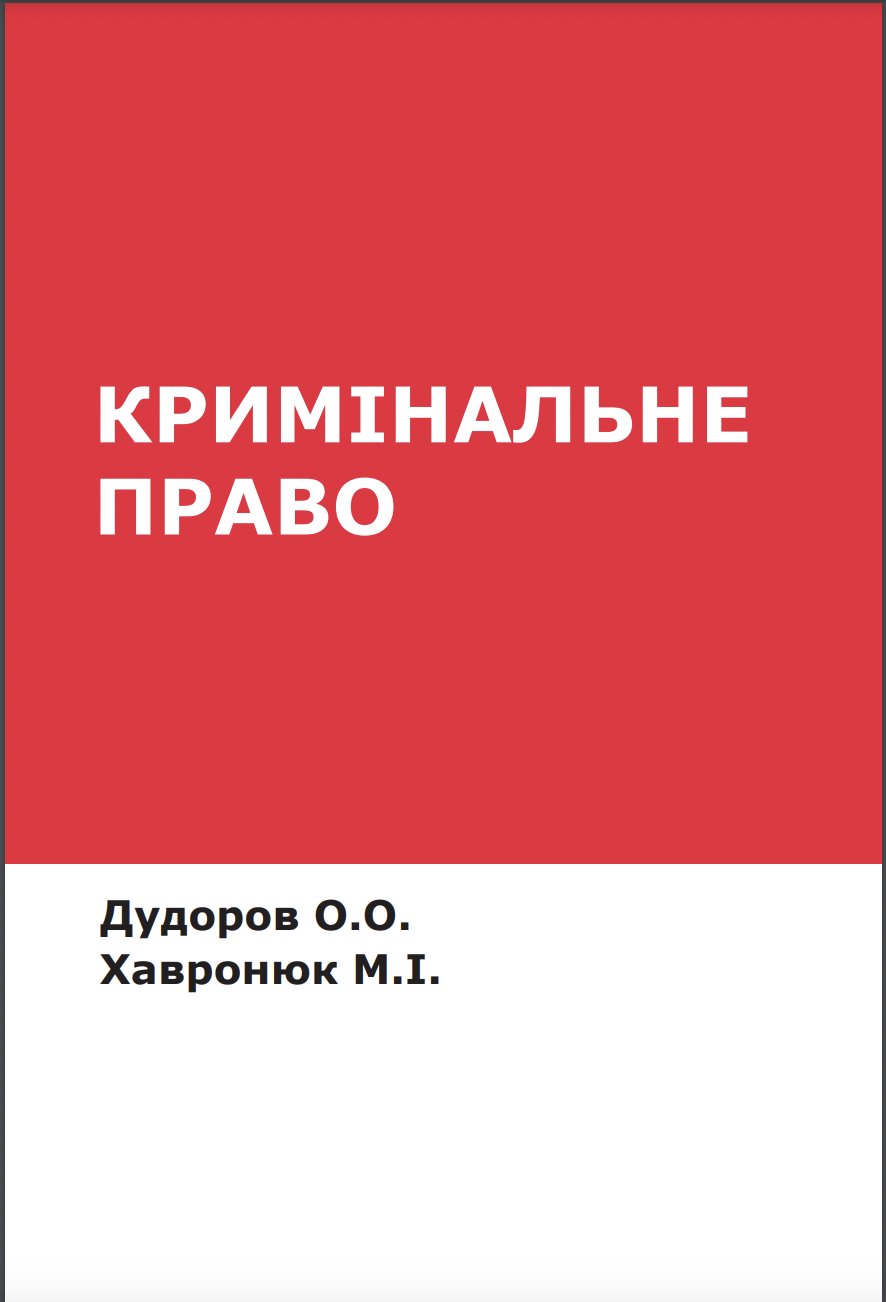 Цікаві парадокси мають місце і в зарубіжному законодавстві
3.3.7.3. Відомо, що багато злочинців в США засуджується до тюремного ув’язнення на строк сто років і навіть більше. Це є можливим завдяки правилам, відповідно до яких, якщо вчинені особою злочини становлять особливу небезпеку, дозволяється повне складання покарань за усі ці злочини, а в разі третього випадку вчинення злочину рецидивістом – призначення довічного позбавлення волі (наприклад, «Закон трьох помилок», англ. Three strikes laws, штат Каліфорнія). Така система дозволяє досягати неймовірних «рекордів»: в червні 2012 р. за 13 пунктами обвинувачення (створення фінансової піраміди, шахрайство, відмивання грошей тощо) прокуратура просила засудити фінансиста й мільярдера Аллена Стенфорда до 230 років ув’язнення, але федеральний суд Хьюстона (штат Техас) призначив йому лише 110 років. В Гватемалі в 2012 р. за вчинене в 1982 р. масове вбивство Педро Піментел Ріос засуджений до 6060 років ув’язнення – по 30 років за кожного із 201 вбитих ним людей і ще 30 років за злочин проти людяності.
(Дудоров О.О., Хавронюк М.І. Кримінальне право: Навчальнийпосібник / За заг. ред. М.І. Хавронюка. – К.: Ваіте, 2014. С. 358)
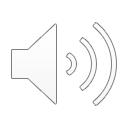 3. Етапи призначення покарання за сукупністю кримінальних правопорушень
Призначення покарання (основного і додаткового) за кожне кримінальне правопорушення, яке входить до сукупності 
Обрання принципу призначення покарання
Призначення остаточного покарання шляхом:
Поглинення менш суворого покарання більш суворим;
Часткового складання покарань;
повного складання покарань
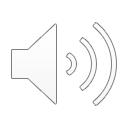 4. Принципи визначення остаточної міри покарання за сукупністю кримінальних правопорушень, передбачені ст. 70 КК України
Принцип повного складання покарань – в практиці судів України фактично не застосовується;
Принцип часткового складання покарань – в практиці судів Україні переважно застосовується при вчиненні декількох кримінальних правопорушень особою, яка має судимість за  попередні кримінальні правопорушення, негативну характеристику тощо
Принцип поглинення менш суворого покарання більш суворим – в практиці судів Україні є найбільш розповсюдженим. В Німеччині, Польщі і деяких інших країнах застосування цього принципу є обов’язковим при ідеальній сукупності з метою недопущення порушення принципу non bis in idem (особа не може каратися двічі за одне діяння).
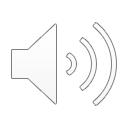 5. Межі складання покарань при сукупності кримінальних правопорушень. Випадки самостійного виконання покарань
Ч. 2 ст. 70 КК
При складанні покарань остаточне покарання за сукупністю кримінальних правопорушень визначається в межах, встановлених санкцією статті (санкцією частини статті) Особливої частини цього Кодексу, яка передбачає більш суворе покарання. 
Якщо хоча б одне із кримінальних правопорушень є умисним тяжким або особливо тяжким злочином, суд може призначити остаточне покарання за сукупністю кримінальних правопорушень у межах максимального строку, встановленого для даного виду покарання в Загальній частині цього Кодексу. 
Якщо хоча б за один із вчинених кримінальних правопорушень призначено довічне позбавлення волі, то остаточне покарання за сукупністю кримінальних правопорушень визначається шляхом поглинення будь-яких менш суворих покарань довічним позбавленням волі.
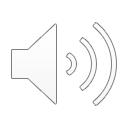 ОСОБЛИВОСТІ СКЛАДАННЯ ПОКАРАНЬ ТА ВИПАДКИ САМОСТІЙНОГО ЇХ ВИКОНАННЯ
Ст. 72 КК
2. При призначенні покарання за сукупністю кримінальних правопорушень або вироків у виді виправних робіт або службових обмежень для військовослужбовців складанню підлягають лише строки цих покарань. Розміри відрахувань із заробітку засудженого складанню не підлягають і обчислюються за кожним вироком самостійно.
3. Основні покарання у виді штрафу та позбавлення права обіймати певні посади або займатися певною діяльністю при призначенні їх за сукупністю кримінальних правопорушень і за сукупністю вироків складанню з іншими видами покарань не підлягають і виконуються самостійно.
4. Додаткові покарання різних видів у всіх випадках виконуються самостійно.
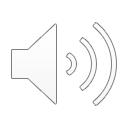 6. Призначення додаткових покарань за сукупністю кримінальних правопорушень
Ч. 3 ст. 70 КК
До основного покарання, призначеного за сукупністю кримінальних правопорушень, можуть бути приєднані додаткові покарання, призначені судом за кримінальні правопорушення, у вчиненні яких особу було визнано винною.
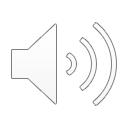 Застосування амністії при призначенні покарання за сукупності злочинів
Враховуючи принципи призначення покарання, а також те, що за вироком суду при сукупності злочинів чи вироків засудженому призначається остаточне покарання, на осіб, які вчинили кілька злочинів, передбачених різними статтями або різними частинами однієї статті КК, або засуджених за сукупністю злочинів, дія закону про амністію поширюється, якщо жоден із цих злочинів не виключає можливості його застосування. Відповідно до п. «е» ст. 9 Закону України «Про амністію у 2016 році» амністія не застосовується до осіб, яких засуджено за організацію або утримання місць для незаконного вживання, виробництва чи виготовлення наркотичних засобів, психотропних речовин або їх аналогів (ст. 317 КК). Детальніше з текстом постанови Верховного Суду від 25 жовтня 2018 року у справі № 140/463/16-к (провадження № 51-4334 км 18) можна ознайомитися за посиланням http://reyestr.court.gov.ua/ Review/77586947
(https://supreme.court.gov.ua/userfiles/media/ogljad_kks_vs.pdf)
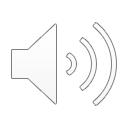 7. Особливості призначення покарання за сукупністю кримінальних правопорушень у випадках, коли після постановлення вироку встановлюється, що засуджений винен ще й в іншому кримінальному правопорушенні, вчиненому ним до винесення цього вироку
Частина 4 ст. 70 КК
За правилами, передбаченими в частинах першій - третій цієї статті, призначається покарання, якщо після постановлення вироку в справі буде встановлено, що засуджений винен ще і в іншому кримінальному правопорушенні, вчиненому ним до постановлення попереднього вироку. У цьому випадку в строк покарання, остаточно призначеного за сукупністю кримінальних правопорушень, зараховується покарання, відбуте повністю або частково за попереднім вироком, за правилами, передбаченими в статті 72 цього Кодексу.
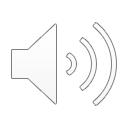 ЕТАПИ ПРИЗНАЧЕННЯ ПОКАРАННЯ ЗА ПРАВИЛАМИ ч. 4 ст. 70 УК
Призначення покарання за кримінальне правопорушення, вчинене до постановлення попереднього вироку 
Призначення покарання за сукупності кримінальних правопорушень (без урахування відбутої частини покарання)
Визначення остаточного покарання шляхом зменшення(зарахування) покарання, призначеного за сукупності кримінальних правопорушень, на покарання, яке особа вже відбула за попереднім вироком.
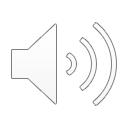 Постанова ВС від 08 лютого 2021 року у справі №390/235/19
якщо в діях особи має місце повторність кримінальних правопорушень, передбачена ч. 1 ст. 32 КК, і ця особа засуджується за вчинення кількох тотожних кримінальних правопорушень, які кваліфікуються за однією статтею або частиною статті Особливої частини КК, і при цьому одне або кілька з них були вчинені до ухвалення попереднього вироку, а ще одне або декілька – після його ухвалення, то спеціальні правила ч. 4 ст. 70 КК не застосовуються. У такому випадку суд кваліфікує зазначені кримінальні правопорушення за однією статтею або частиною статті Особливої частини КК та призначає покарання, передбачене її санкцією, а остаточне покарання визначає за правилами ст. 71 КК за сукупністю вироків.Постанова від 08 лютого 2021 року у справі №390/235/19 за посиланням: http://reyestr.court.gov.ua/Review/94974219
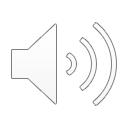 постанова ВС від 23.09.19, провадження № 51-2631 кмо19
http://www.reyestr.court.gov.ua/Review/84583234
Кримінально-правові норми, передбачені статтями 70, 75 КК не передбачають окремого порядку призначення покарання за сукупністю злочинів в тих випадках, коли особа, щодо якої було застосоване звільнення від покарання з іспитовим строком, вчинила до ухвалення вироку в першій справі інший злочин, за який вона засуджується до покарання, від відбування якого вона також звільняється з іспитовим строком. 
Оскільки самостійне виконання таких вироків не засноване на вимогах закону про кримінальну відповідальність, призначаючи остаточне покарання згідно з вимогами ч. 4 ст. 70 КК, суд має право вмотивовано вирішити питання про звільнення особи від відбування остаточного покарання з випробуванням, та визначити іспитовий строк в порядку та в межах, передбачених ст. 75 КК.
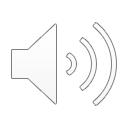 Постанова Обʼєднаної палати ККС ВС від 15 лютого 2021 року у справі №760/26543/17
якщо особа, щодо якої було застосоване звільнення від відбування покарання з випробуванням, вчинила до постановлення вироку в першій справі інший злочин, за який вона засуджується до покарання, що належить відбувати реально, застосування принципів поглинення, часткового чи повного складання призначених покарань не допускається. За таких умов кожний вирок виконується самостійно.
Таке тлумачення закону про кримінальну відповідальність є усталеною практикою, оскільки суд, який призначає такій особі покарання за інший злочин, вчинений до постановлення вироку в першій справі, не може ревізувати міру покарання, призначену особі попереднім вироком.
Натомість протилежний підхід ставив би даний суд у позицію суду вищої інстанції, що прямо суперечило би положенням кримінального процесуального закону (ст. 24 КПК) та підривало би презумпцію законності й обґрунтованості попереднього судового рішення (ч. 2 ст. 21 КПК).
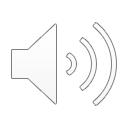 Якщо до особи, котра вчинила кримінальне правопорушення, вироком суду було застосоване звільнення від відбування покарання з випробуванням, а потім було встановлено, що вона винна ще й в інших злочинах, вчинених до постановлення цього вироку, в таких випадках питання про відповідальність особи за сукупністю вчинених нею кримінальних правопорушень має вирішуватись в залежності від того, чи залишається незмінним попередній вирок, за яким особа звільнена від відбування покарання з випробуванням, на момент постановлення нового вироку, і яке рішення приймає суд у новому вироку щодо покарання за злочини, вчинені до постановлення попереднього вироку.
У випадку, коли попередній вирок залишився незмінним і прийняте в ньому рішення про звільнення від відбування покарання з випробуванням зберігає свою законну силу, а новим вироком особі призначається покарання, яке вона має відбувати реально, положення ч. 4 ст. 70 КК щодо призначення остаточного покарання особі з урахуванням попереднього вироку не застосовуються, а кожний вирок - попередній, за яким особа звільнена від відбування покарання з випробуванням, та новий, за яким їй призначено покарання, що належить відбувати реально - виконуються самостійно.
У разі встановлення судом, що кримінальні правопорушення за новим вироком були вчиненні особою до постановлення декількох попередніх вироків, за які особа засуджена до покарань, що належить відбувати реально, остаточне покарання призначається на підставі ч. 4 ст. 70 КК за правилами, передбаченими частинами 1-3 цієї статті, тобто шляхом поглинення менш суворого покарання більш суворим або шляхом повного чи часткового складання призначених особі покарань за новим вироком та попередніми вироками.
Постанова від 15 лютого 2021 року у справі №760/26543/17 за посиланням http://reestr.court.gov.ua/Review/95042469
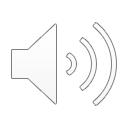 ДЯКУЮ ЗА УВАГУ!
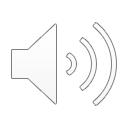